Музыкальное воспитание -  это не воспитание музыканта, а прежде всего воспитание человека.
						В.А. Сухомлинский
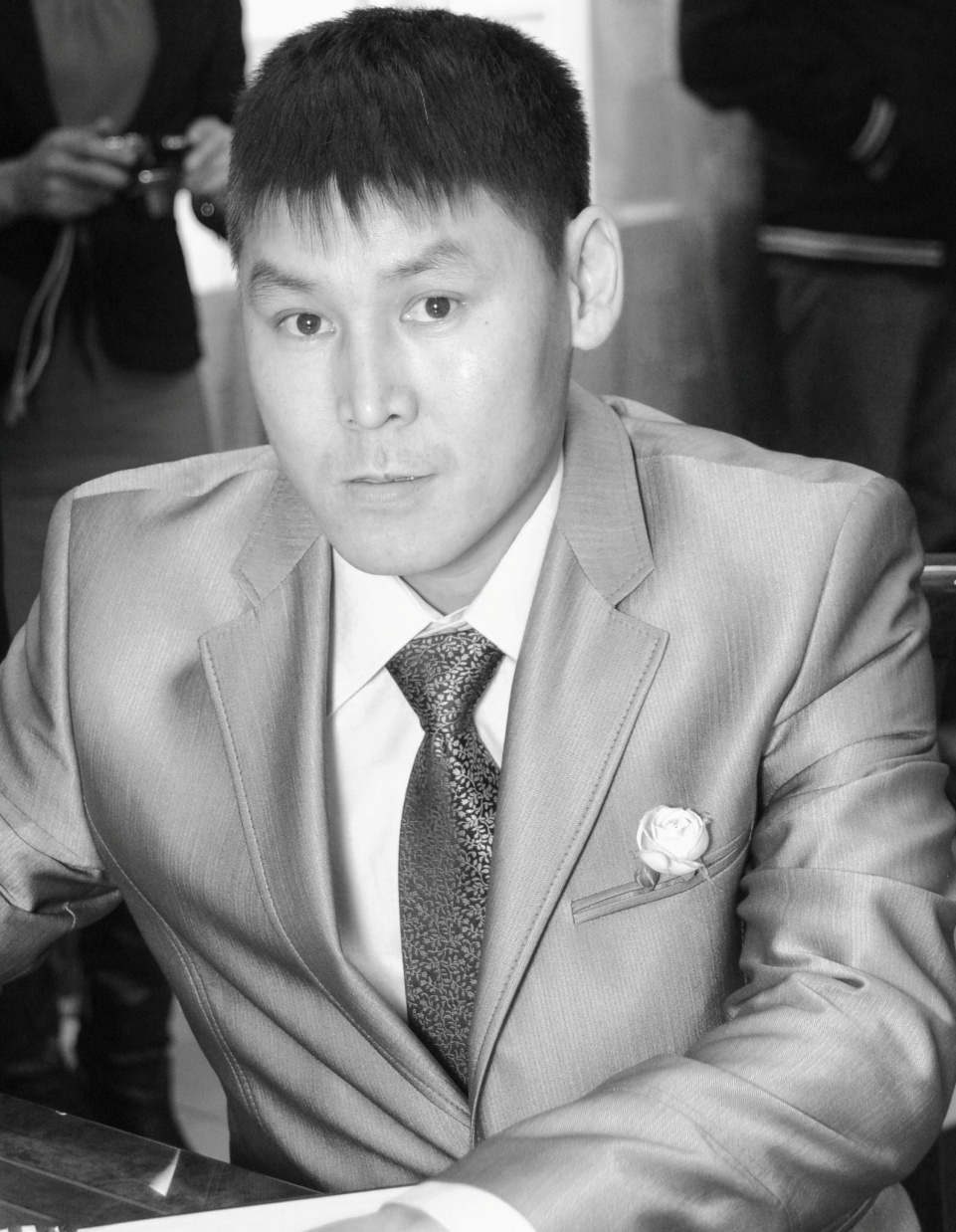 Учитель музыки I категории  МБОУ СОШ с.Межегей Оюн Сыдым Маадыр-оолович стаж работы 12 лет
Проблема над которой работаю: «Формирование музыкальной культуры школьников на уроках музыки».
Ф.И.О.:     Оюн Сыдым Маадыр-оолович
Год и место рождения:      1980 г.р.   с. Дурген,   Тандинский   район,   Республика   Тыва
Где учился, что закончил:    Кызылское  училище  искусств  –  2002 г., Московский государственный университет культуры и искусств – 2008 г.  В данное время  учусь в Сибирской Академии государственной службы, по специальности: «Государственное и муниципальное управление».
Специальность по диплому:     социально-культурная деятельность 
Преподаваемый предмет:   музыка
Дополнительное образование: объединение  «Амырга»
Педагогический стаж работы:    12 лет
Год последней аттестации:     2009 г.
Присвоена:   I  категория
Курсы повышения квалификации:        ТГИПиПКК Министерства образования, науки и молодежной политики РТ «Обновление содержания музыкального образования школьников»  -  с 02 ноября по 07 ноября 2009 г., удостоверение
Проблема, над которой работает учитель:         «Формирование музыкальной культуры школьников на уроках музыки»
Награды, поощрения:           Почетные грамоты КожОО – 2004 г., 2009 г. Почетная грамота Министерства образования, науки и молодежной политики РТ – 2006 г., Почетная грамота Министерства культуры и информационной политики РТ  – 2007 г. , Почетная грамота министерства молодежной политики и спорта – 2011 г.
Поистине неоценима в формировании человеческой личности роль музыки. Обладая способностью затронуть самые сокровенные струны души, пробудить в человеке светлые, благородные порывы, охватить единым настроением массы, музыка по праву считается одним из самых высших проявлений человеческой культуры.
Чтобы заинтересовать, увлечь школьников музыкой я применяю элементы следующих современных технологий: 
1. Предметно-ориентированные технологии обучения – это технологии обеспечивающие высокий уровень предметных знаний,  умения и навыков. Работая в системе этой технологии, я руководствуюсь системным подходом своей деятельности, при этом учитываю  специфику предмета и возрастные особенности учащихся.
2. Технологии личностно-ориентированного образования. Применяя элементы этой технологии, я формирую и развиваю  музыкальный интеллект и музыкальную грамоту учащихся, развиваю критическое и творческое мышление. При этом учитываю возрастные психологические особенности ученика. Я опираюсь на трех принципах, сформулированных Ш. Амонашвили:
	- любить ребенка;
	- очеловечить среду, в которой он живет;
	- прожить в ребенке свое детство.
3.  Технология  проектов. С помощью этой технологии я позволяю решать задачи формирование развития музыкальных и интеллектуальных  умений, связанных с критическими творческими мышлениями. Проект – это самостоятельная исследовательская деятельность ученика. Мои ученики делают научные доклады, создание словаря музыкальных терминов,  музыкальных кроссвордов, викторин и т.д. 
4. Технология коллективной мыследеятельности. На моих уроках мои ученики коллективно обсуждают  проблемные ситуации, работают по творческим группам. 
5. Современные компьютерные технологии. Здесь я применяю интерактивную доску, интернет, интернет-сайты, проектор, ноутбук, музыкальный центр, ДВД, телевизор, синтезатор, аудио-видео диски.
	Так же я применяю элементы игровых технологий, технологию работы с одаренными детьми, культурно-воспитывающюю технологию, технологию «Диалога культур»,  технологию «Саморазвития» (М.Монтессори), технология саморазвивающего обучения (Г.К. Селевко) и т.д.
Спасибо за внимание!!!
Поздравляю  с днем Святого Валентина! 
Желаю всего самого наилучшего…



14 февраля 2014г.